Digestion in Ruminants & Rodents
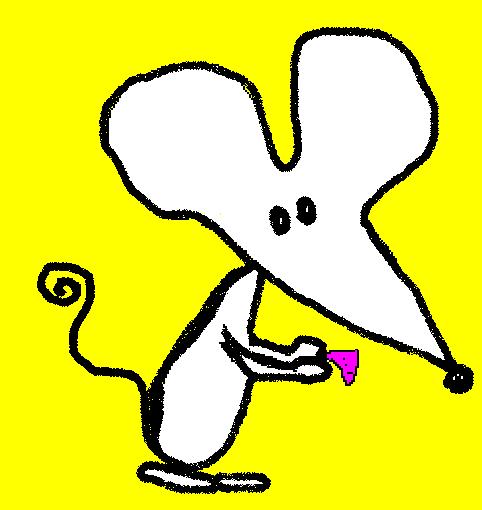 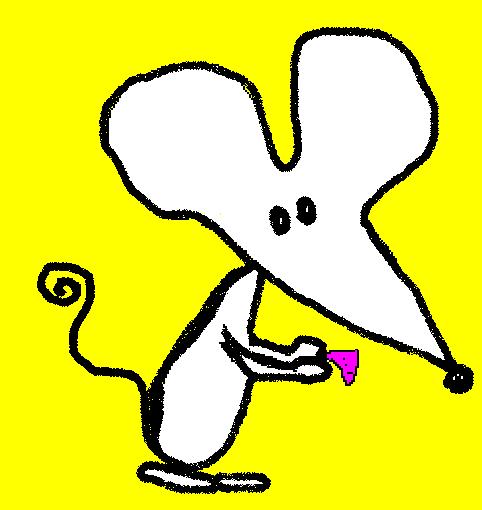 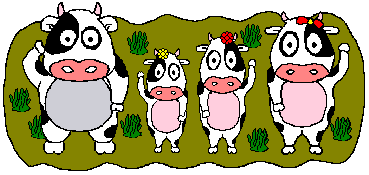 Ruminants
Herbivore mammals
Eg. Cow, goat, giraffe, deer
Feed on plant - cellulose
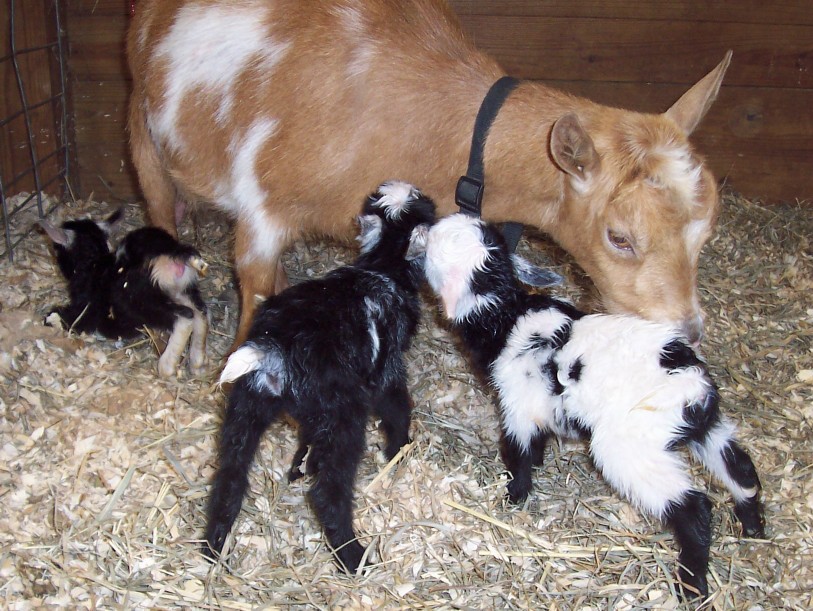 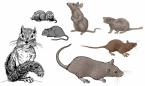 Rodents..
Rabbits and rats family
Digestive System of Ruminants
Feed on plant – cellulose
Need cellulase to digest it
But ruminants do not produce cellulase
However their digestive system are specially adapted to carry out cellulose digestion
Ruminants..
Has a stomach with 4 chambers:
	1. rumen
   2. reticulum
   3. omasum
   4. abomasum
Carry out rumination – process of regurgitating food and rechewing it
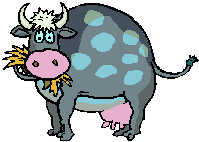 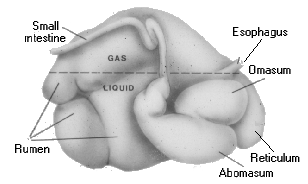 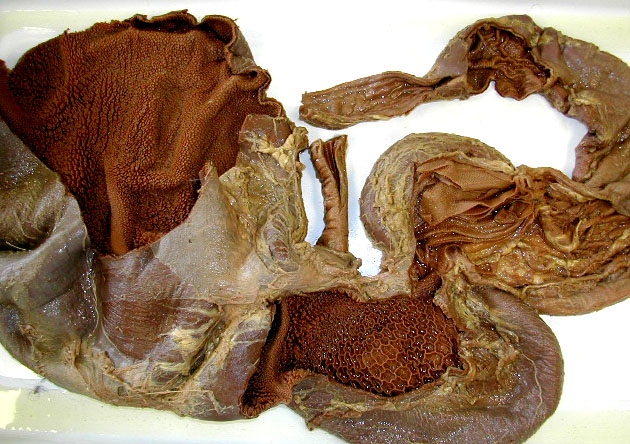 Ruminants..
the saliva of a cow contains no salivary amylase
To digest the plant material, herbivores need to depend on the cellulase-secreting microorganism in its digestive system
Ruminants..
Rumen 
  - first & largest compartment
	- contain bacteria that produced 	  	 cellulase for the cellulose 	 	digestion
  - function as the fermentation 	  	   	chamber
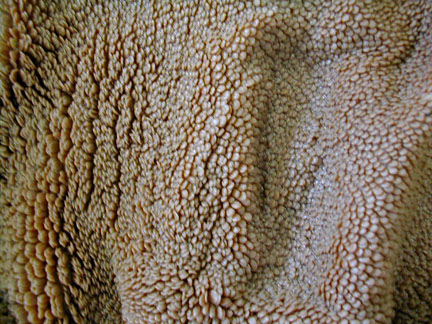 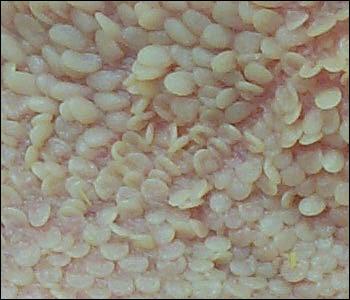 Organisms in rumen
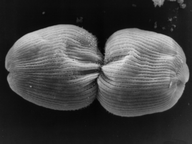 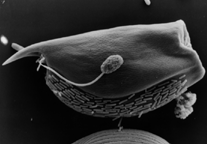 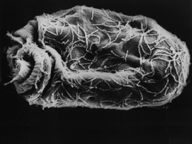 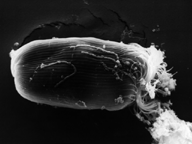 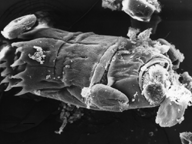 Ruminants..
Reticulum
		- also contains bacteria for 		  digestion
		- content of reticulum called cud
		- regurgitation occurs
   - has a ‘honeycomb’ wall
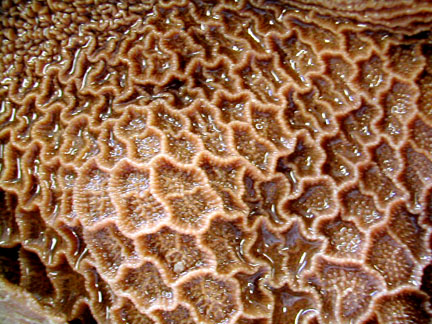 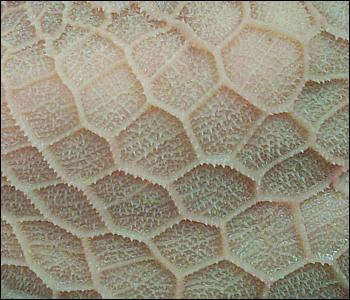 Ruminants..
Omasum 
		- reswallowed cud will be sent 	  here
		- large particle are broken 	 	  down by peristalsis
		- water is removed
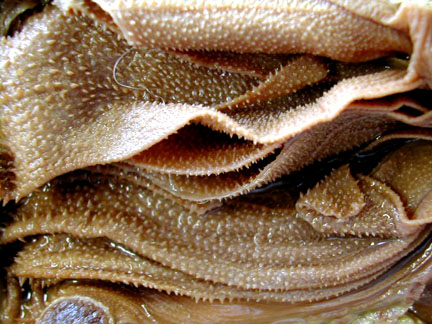 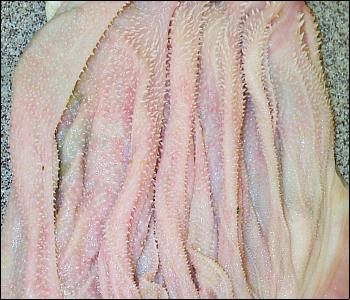 Ruminants..
Abomasum
		- true stomach of the ruminants
		- gastric juice containing  	 	  digestive enzymes
    - HCl and pepsin
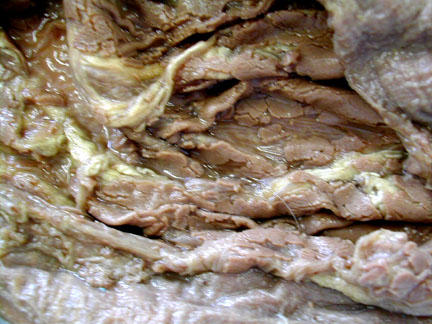 Flow of food in ruminant
chyme
abomasum
mouth
swallow
- H2O
omasum
oesophagus
swallow
curd
rumen
mouth
reticulum
fermentation
regurgitation
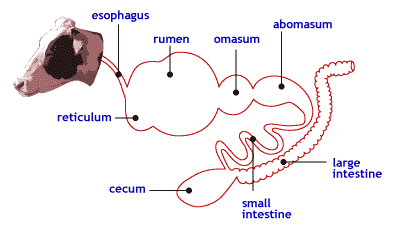 reticulum
omasum
rumen
abomasum
Digestive System of Rodents
Their caecum and appendix are enlarged to store the cellulase producing bacteria
Food pass the alimentary canal twice
    - first as food
    - then as soft faeces
Soft and watery faeces usually produced at night


Eaten again 


Pass out as hard and dry faeces during the day
Rat digestive system
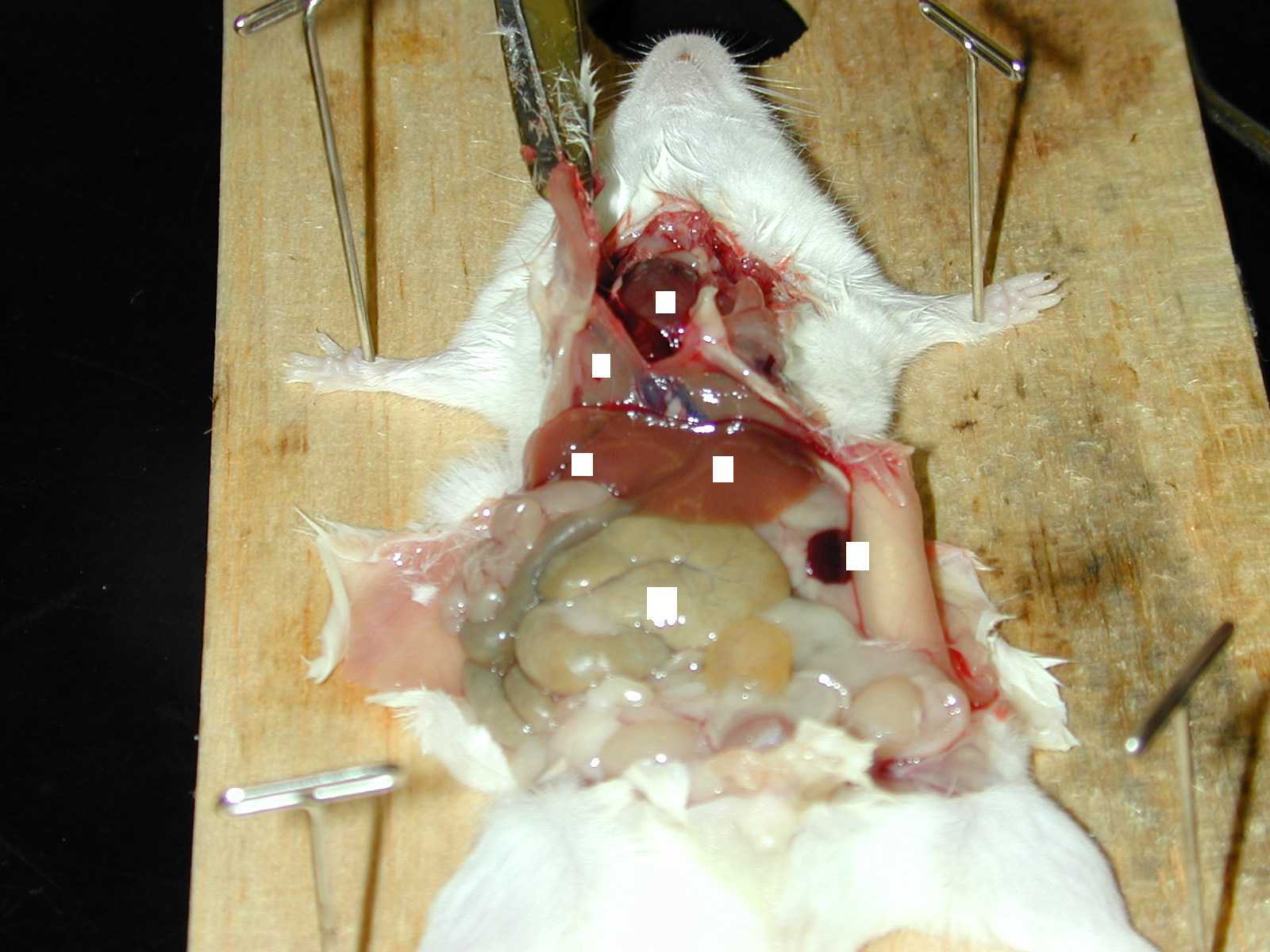 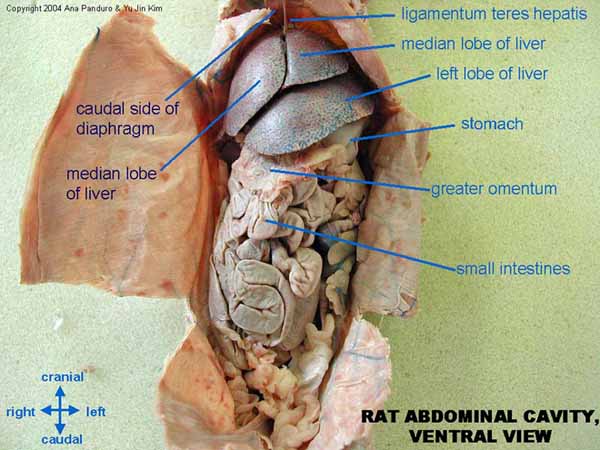 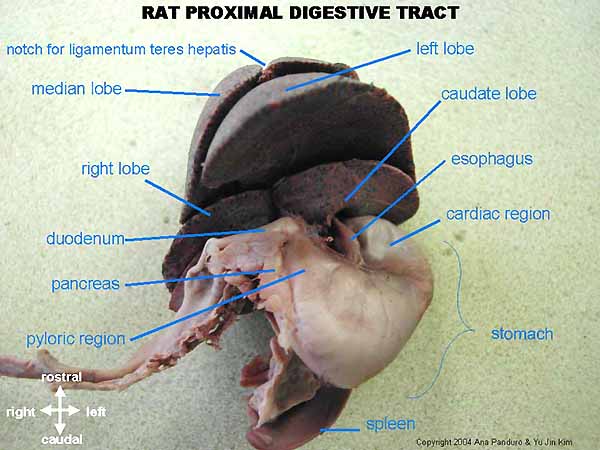 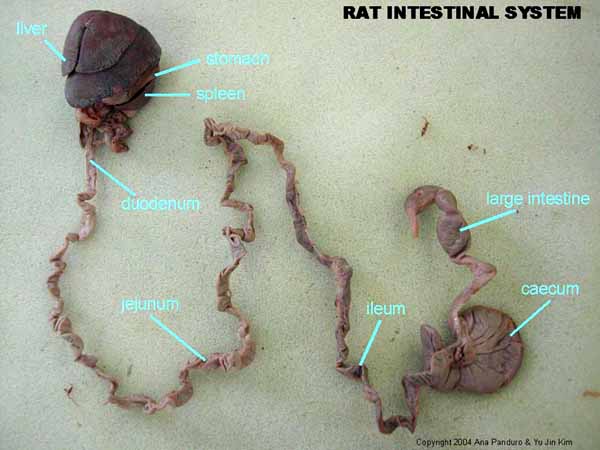 Rat’s caecum
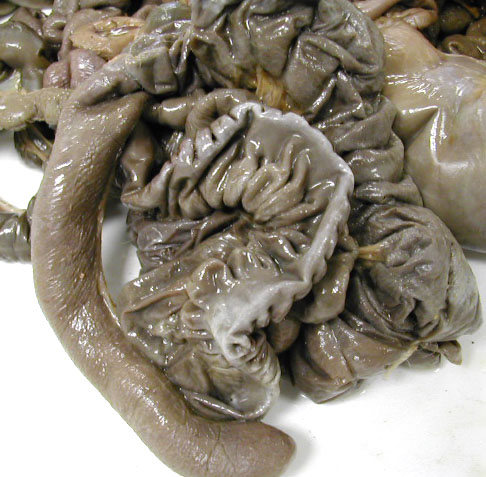 Flow of food in rodents
Re-eat the faeces to absorb more nutrient
mouth
swallow
oesophagus
anus
stomach
Small intestine
caecum
Digest cellulose
Eaten again? Why??
to enable the animals to absorb the products of bacterial breakdown
 allow rodent to recover the nutrients initially lost with the faeces
Eaten again? Why??
nutrient is absorb in the small intestine
 but in rats, the microorganism that help to digest cellulose is in the caecum, the food must pass the small intestine before entering the caecum
 So the faeces eliminate is actually soft and rich in nutrient
 That’s why they have to re-eat the faeces in order to absorb all the nutrients
This powerpoint was kindly donated to www.worldofteaching.com




http://www.worldofteaching.com is home to over a thousand powerpoints submitted by teachers. This is a completely free site and requires no registration. Please visit and I hope it will help in your teaching.